TOGETHER FUND
Supporting community groups 
to enable more people to be active
Stockport Community Connector - Hannah Hodgson
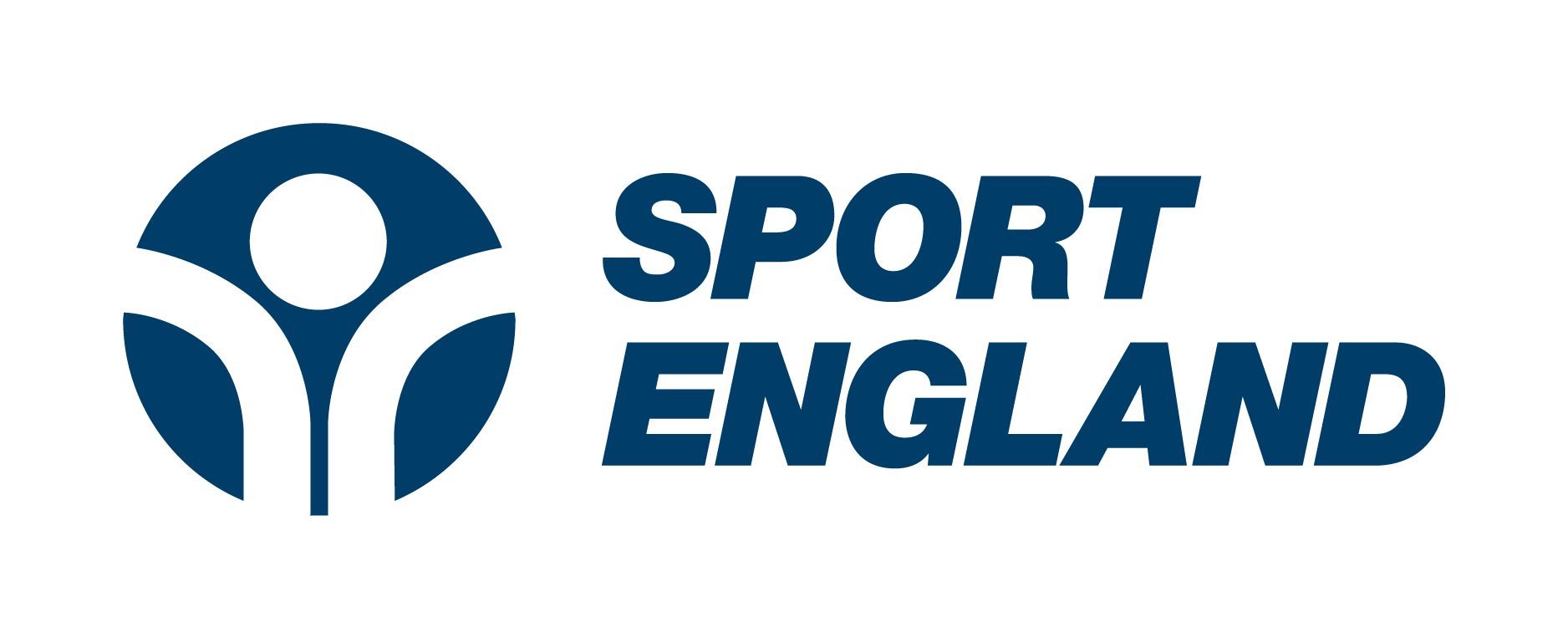 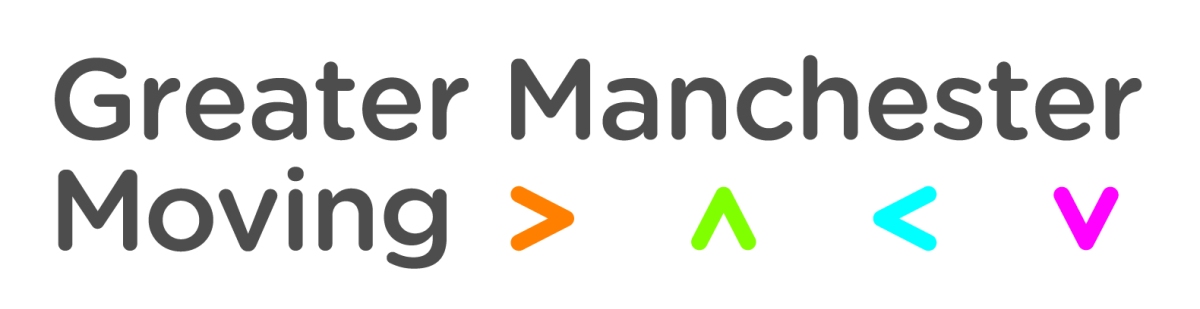 TOGETHER FUND (previously Tackling Inequalities Fund)
Exists to help to reduce the negative impact of coronavirus and help community groups working with our target audiences to grow and help more people be active.
There are four key audiences:     
Lower socio-economic groups
Culturally diverse communities
Disabled people
People with long-term health conditions.
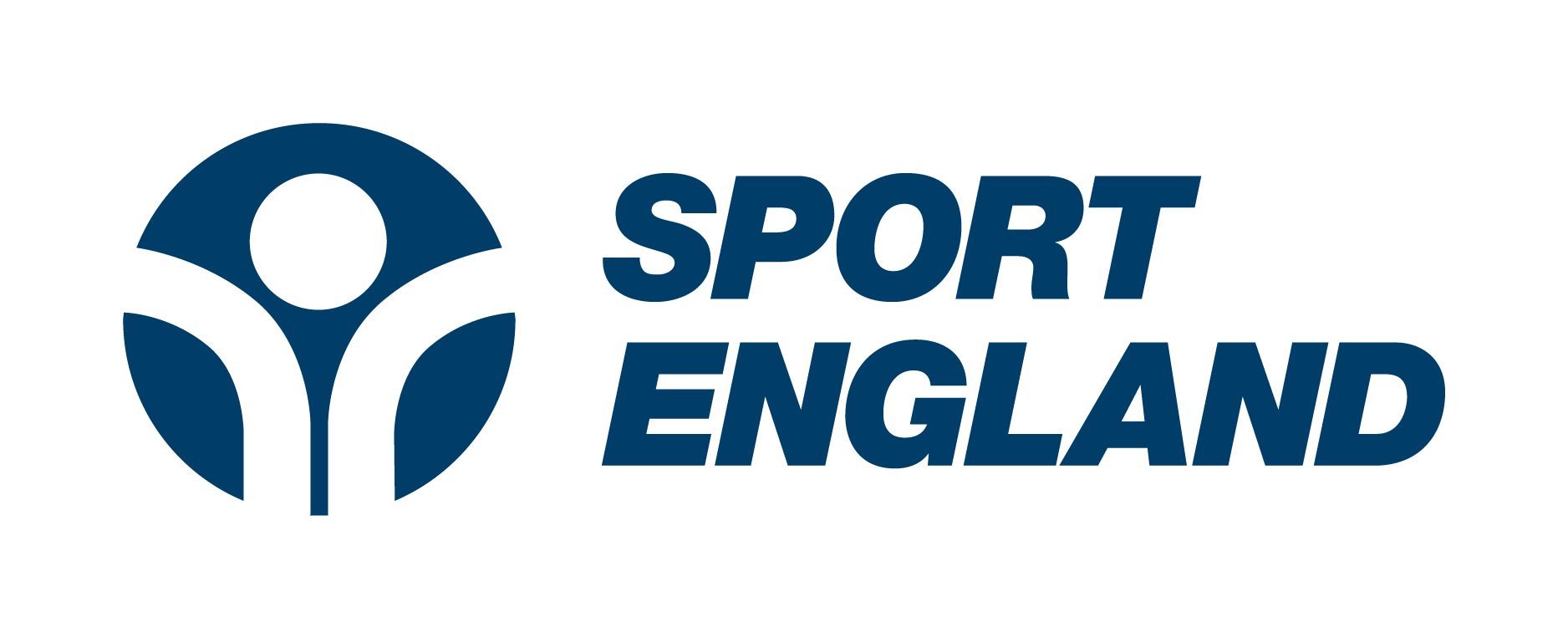 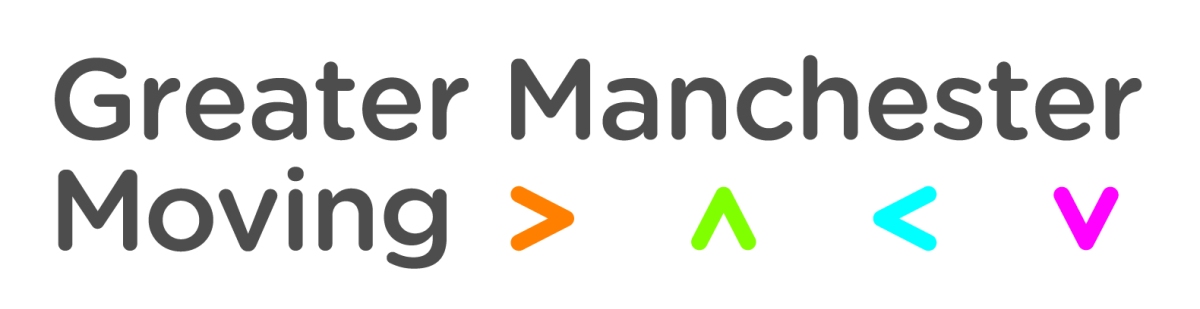 TOGETHER FUND PHASE 4 FUNDING PRIORITIES
Disabled people and people with long-term health conditions aged 55-74 years 
People of South Asian or Chinese origin 
Lower social groups NS-SEC 6-8
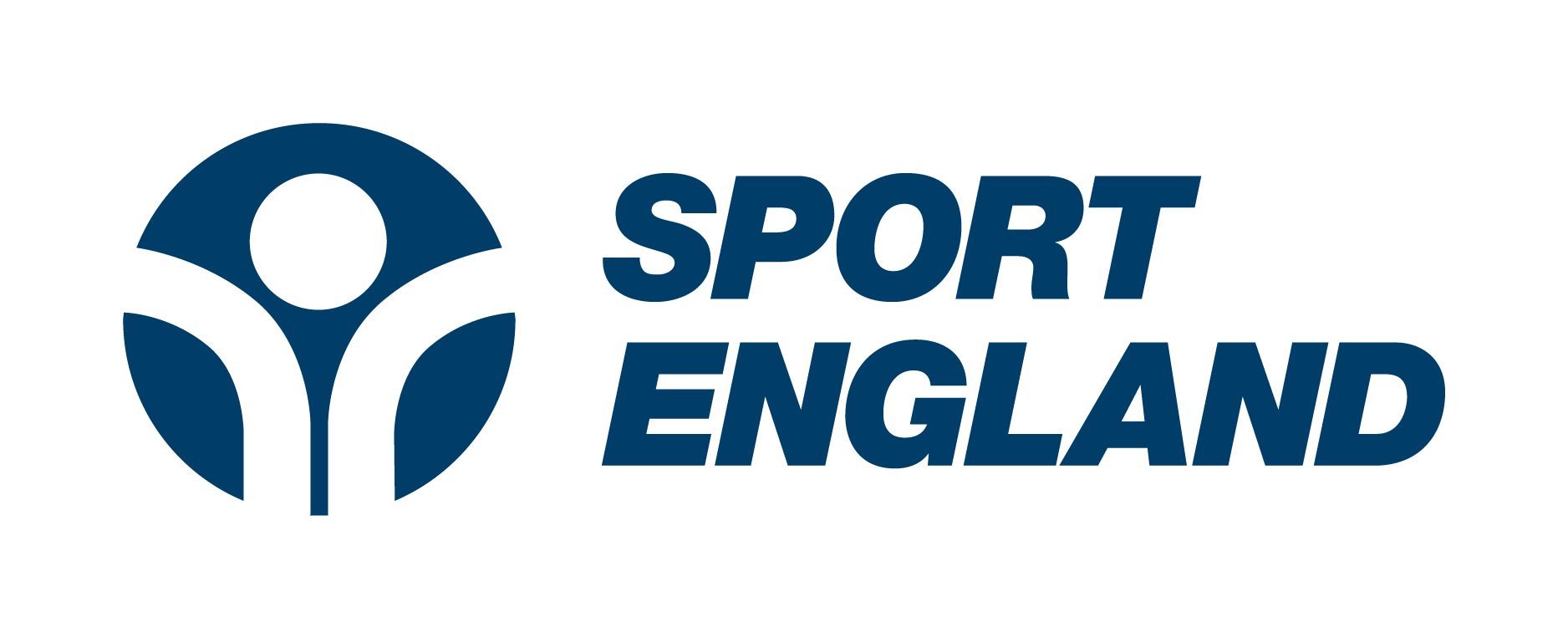 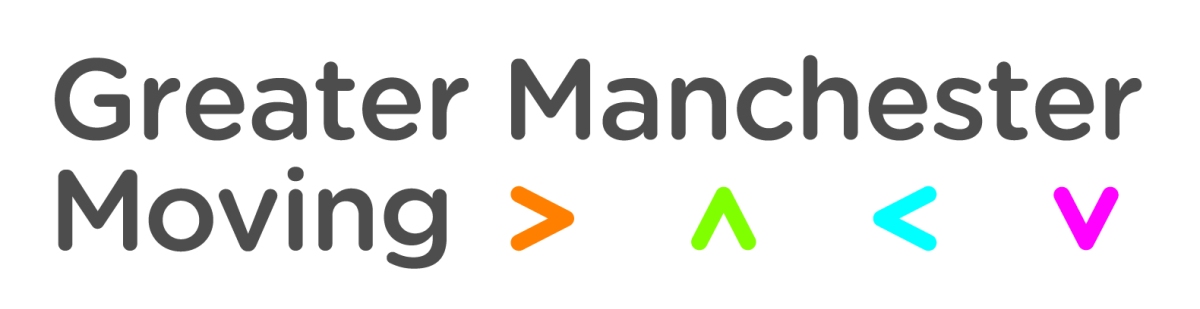 TOGETHER FUND
Up to £10k of funding available per project
Projects must be delivered by March 2023
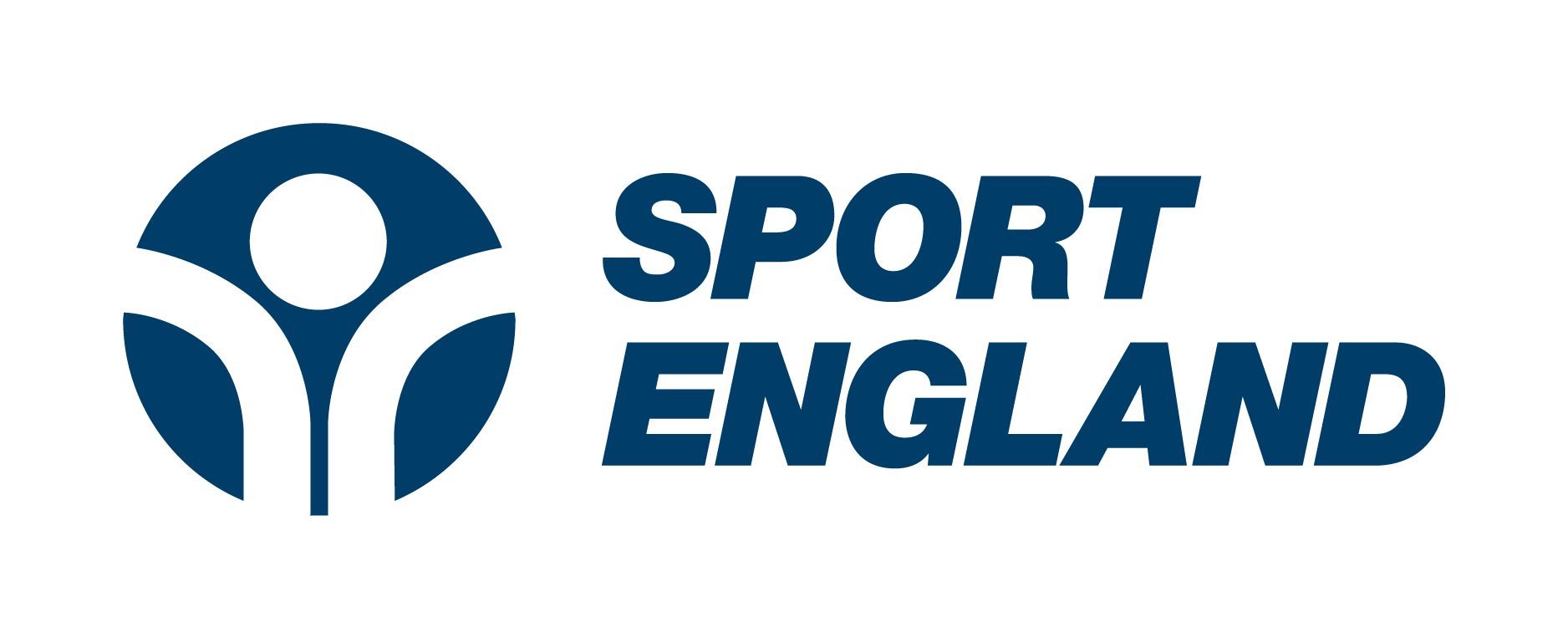 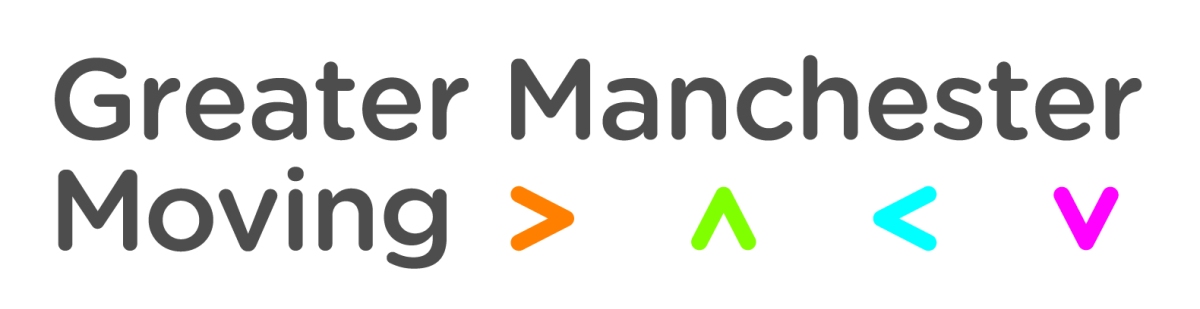 TOGETHER FUND – Is my project eligible?
NEW project, or
Something you have trialled before, or
An adaptation or enhancement of a previous project

AND you have clearly identified an established need for with your target audience
Key focus of the activity is getting more people active
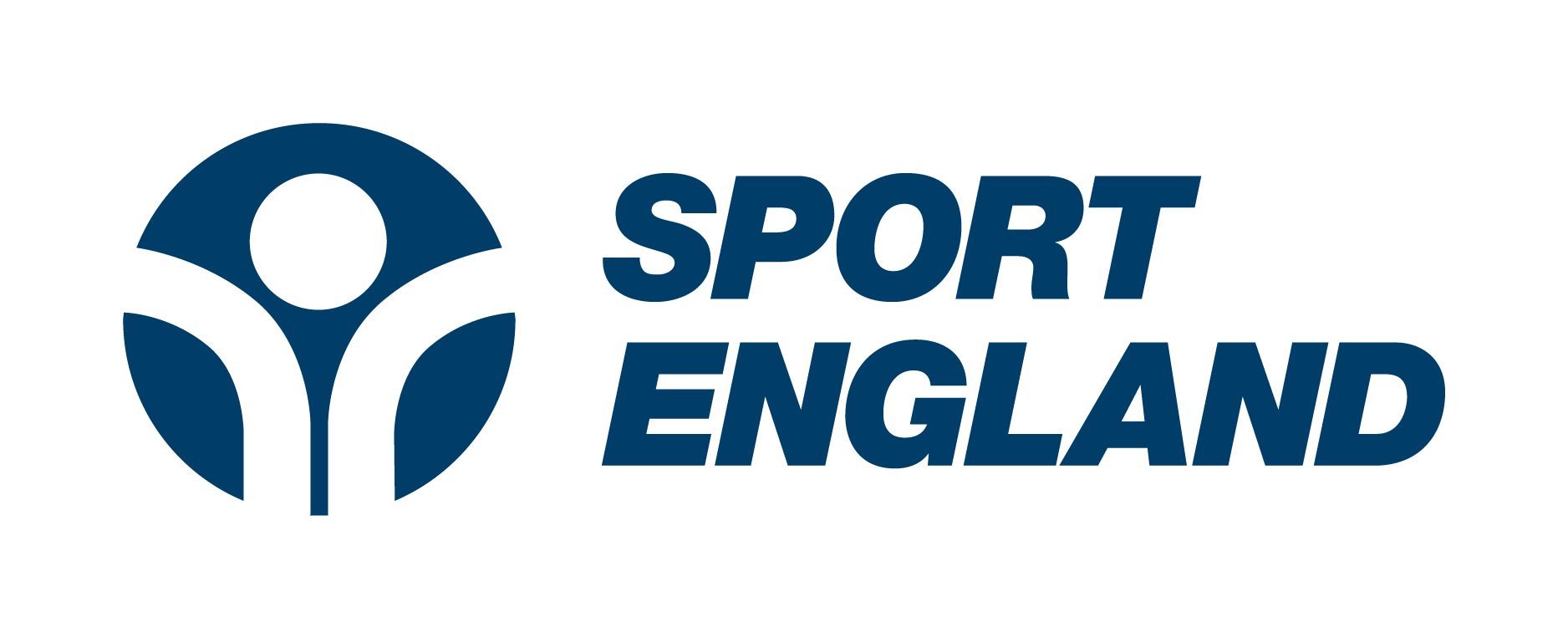 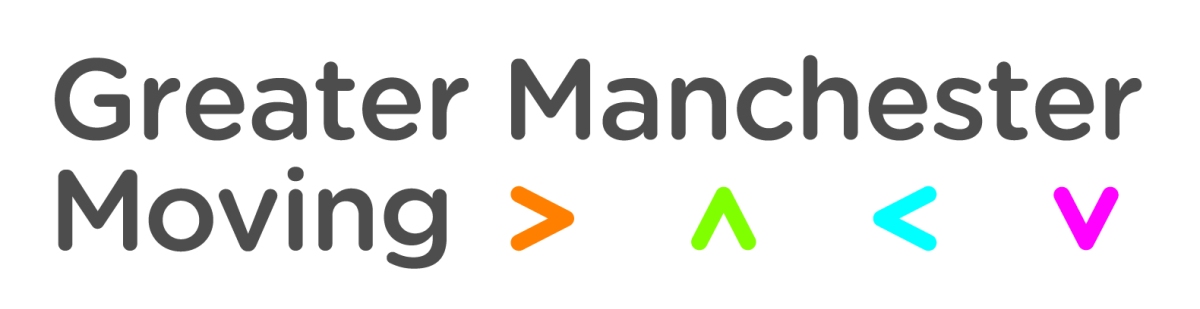 TOGETHER FUND – Is my project eligible?
Something you are already running regularly
Something that is already funded
Runs beyond March 2023

Does not have a clearly established need
Does not have being active as its main focus
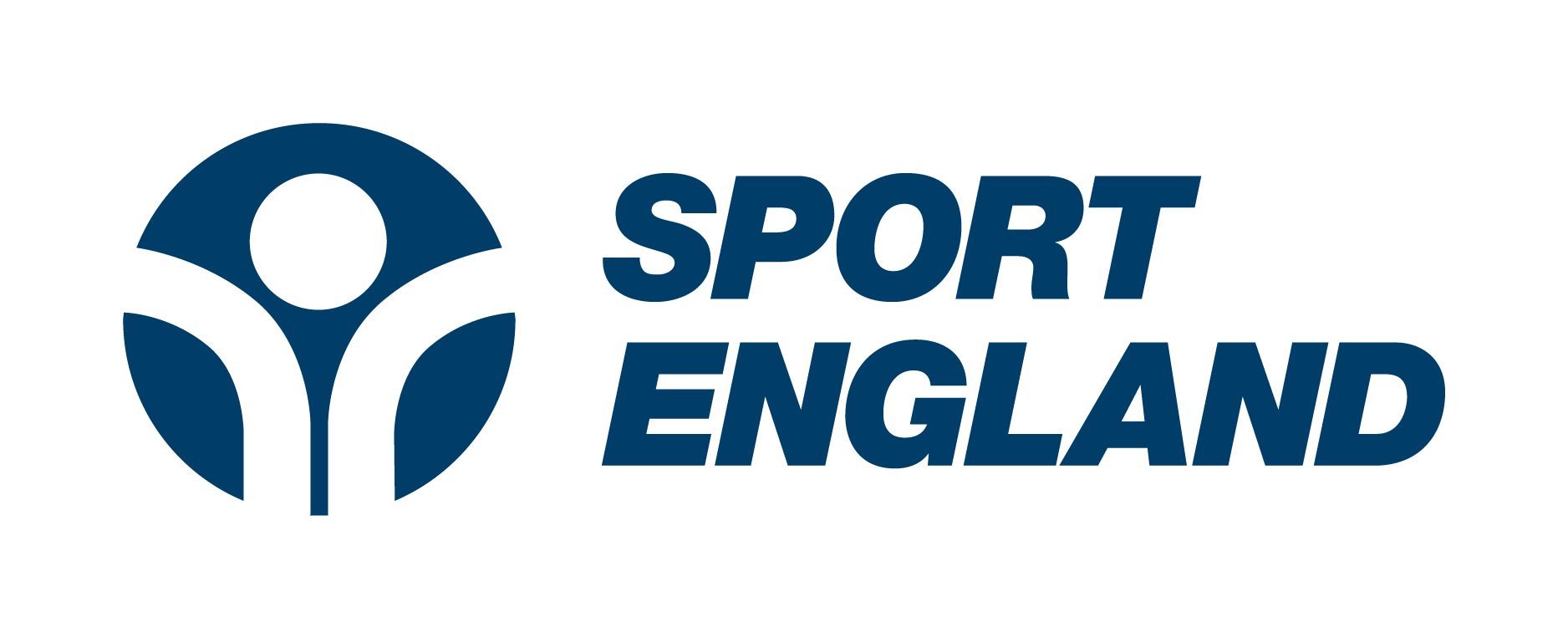 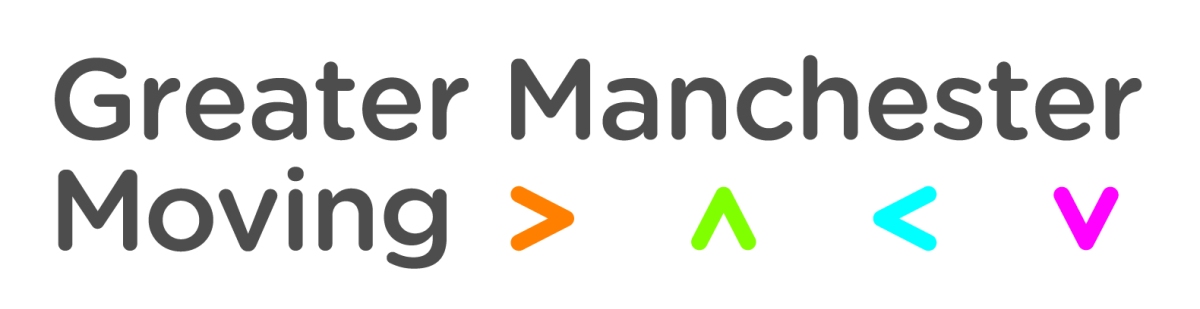 TOGETHER FUND – What can be funded?
NO:
Organisation Running costs
Vehicles
Capital expenditure



Just remember all costs must be for the specific project – not wider organisation costs
YES:
Project staff costs
Materials
Venue Hire
Marketing materials
Staff Training

POSSIBLY:
Equipment
Transport Costs
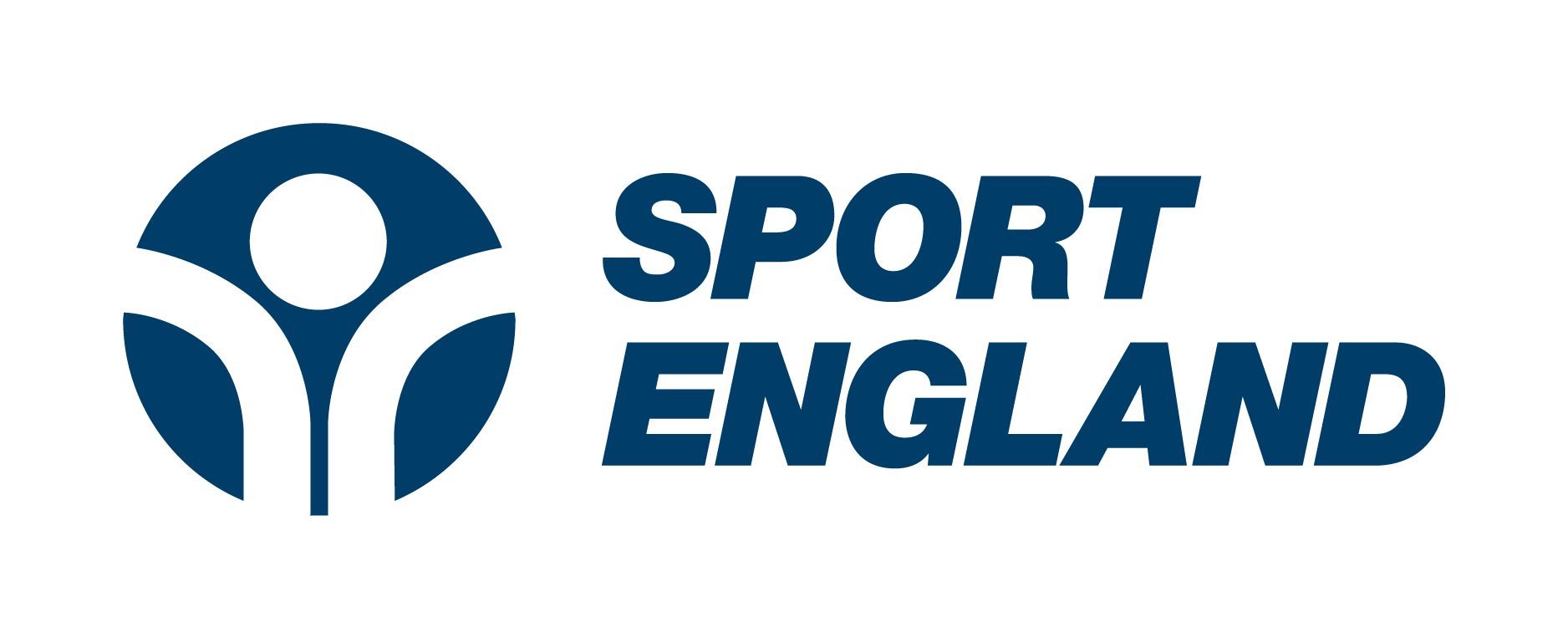 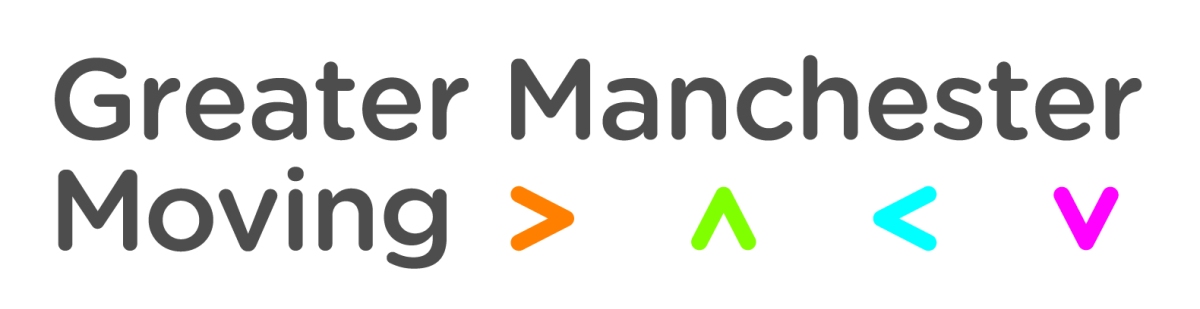 TOGETHER FUND – How to Apply
Word Document – no more than 2 sides of A4, or
Video – no longer than 2 minutes


Both options need to answer the same questions, and need to include submission of a project budget
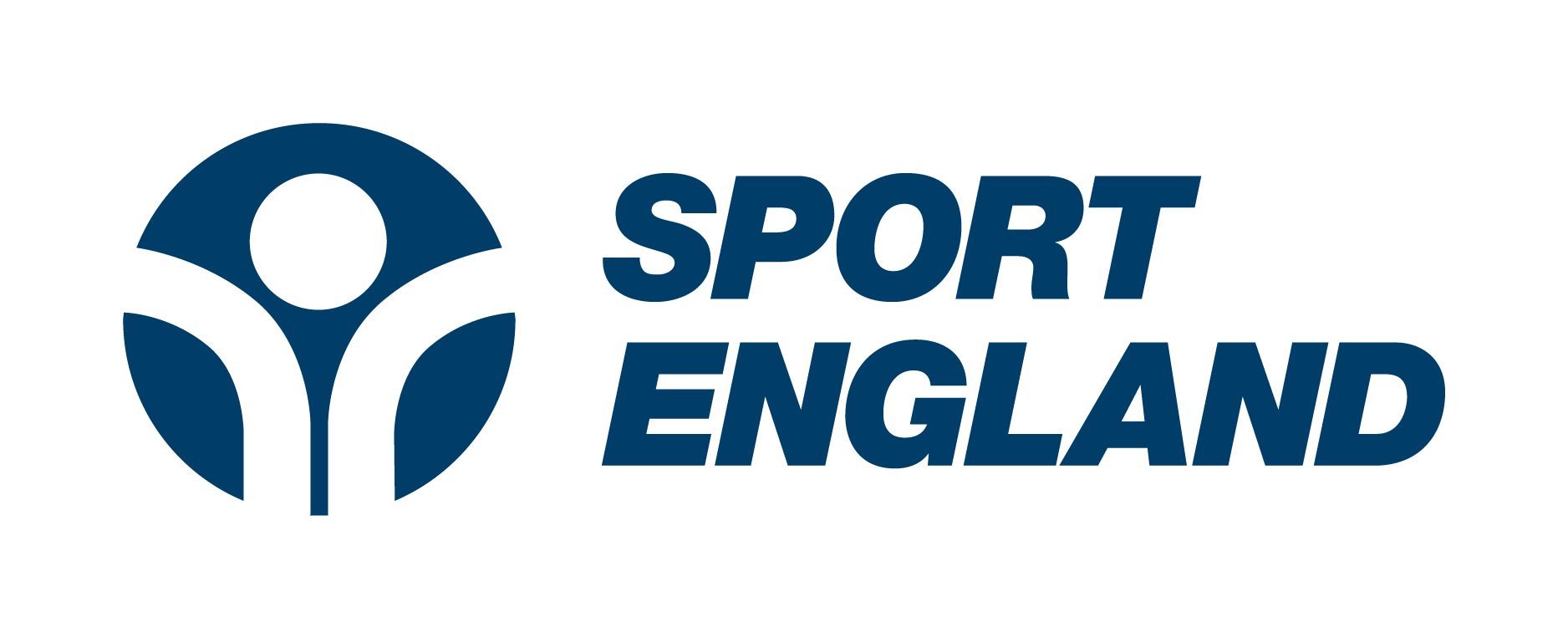 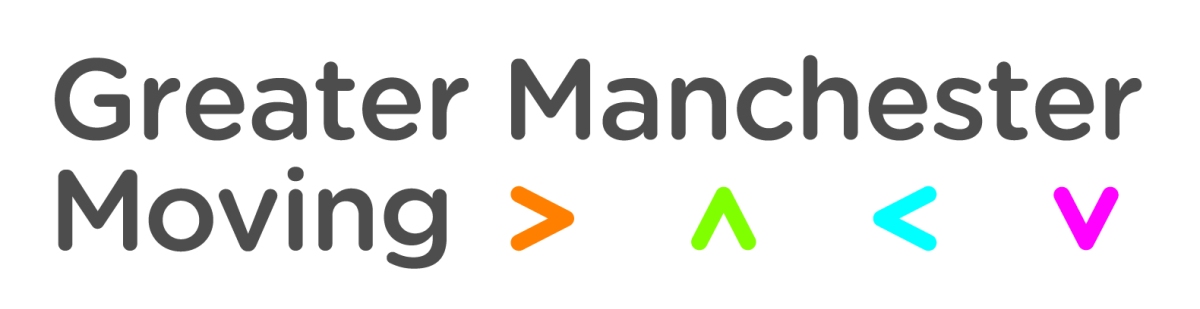 TOGETHER FUND – THE QUESTIONS
PROJECT PURPOSE
Who needs and will benefit from your project?
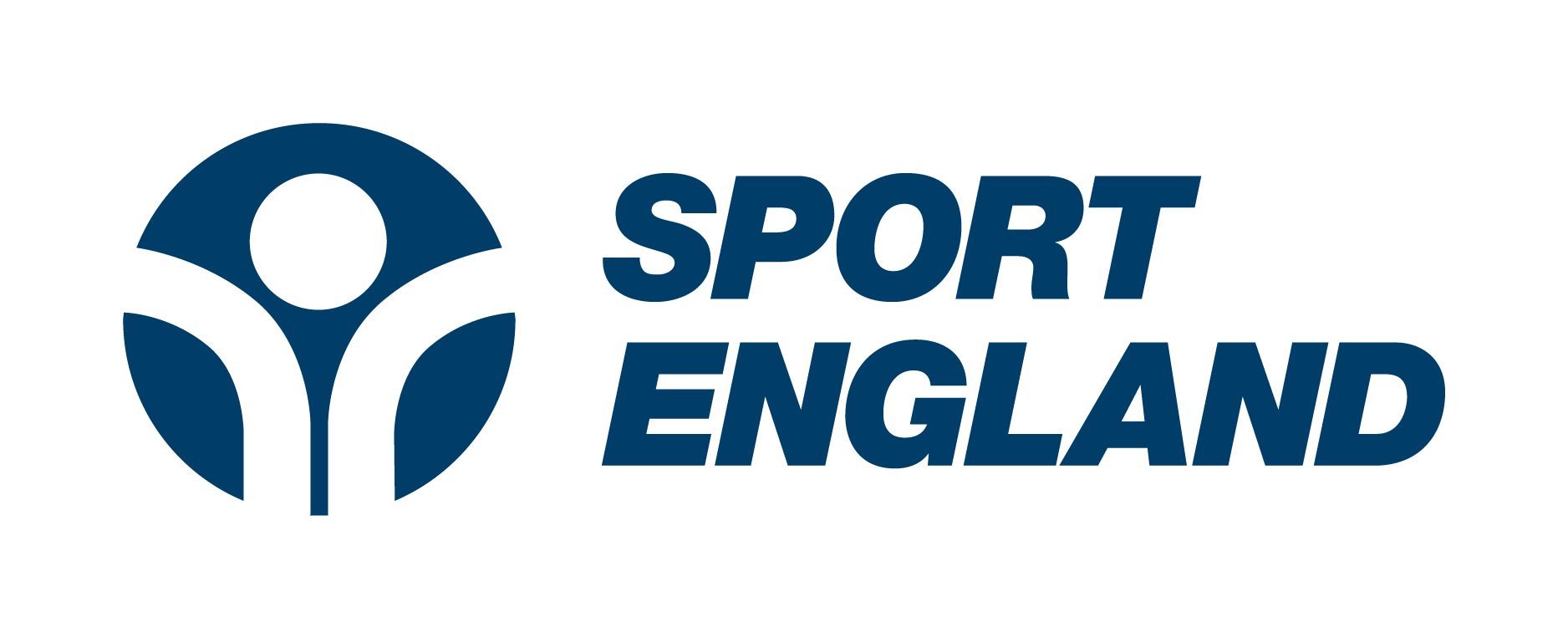 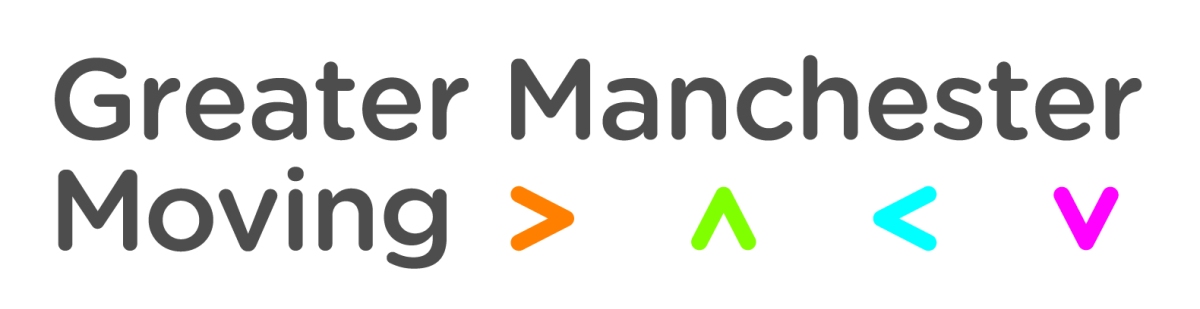 TOGETHER FUND – THE QUESTIONS
2. WHAT DO YOU WANT TO DO?
What difference will it make?
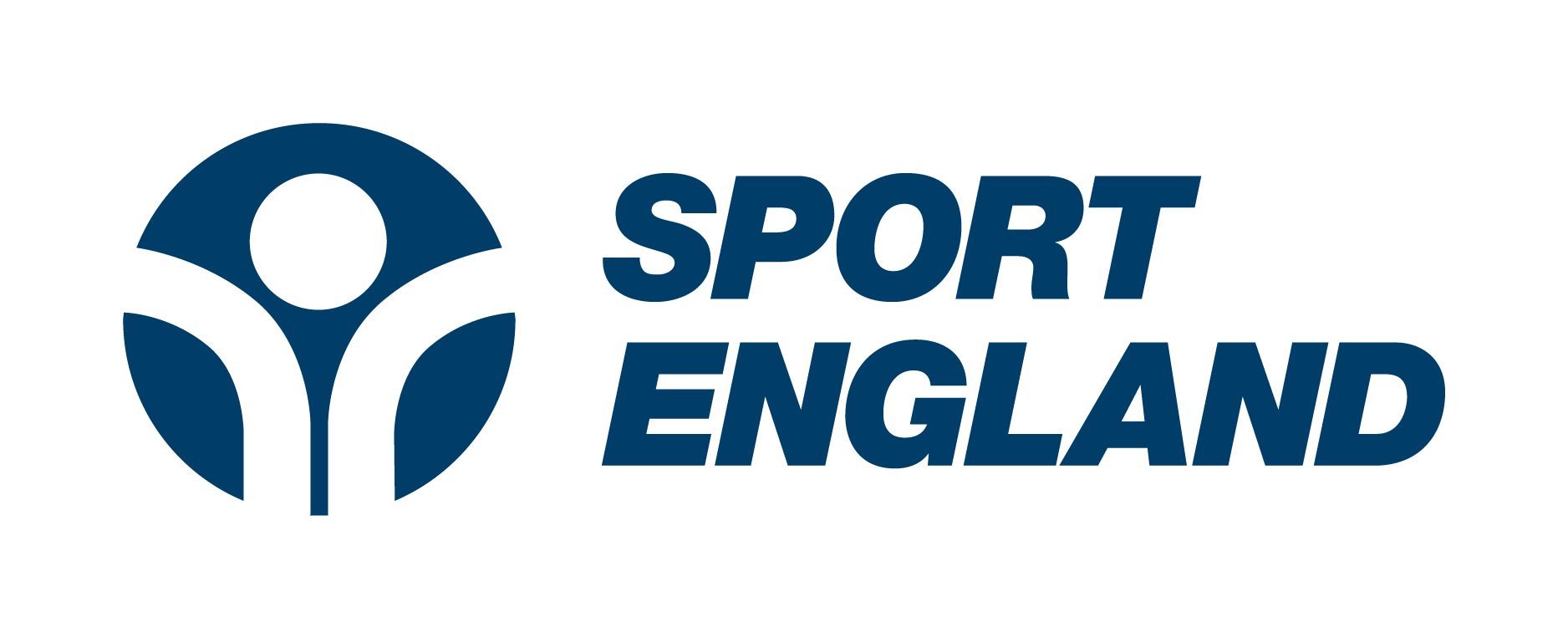 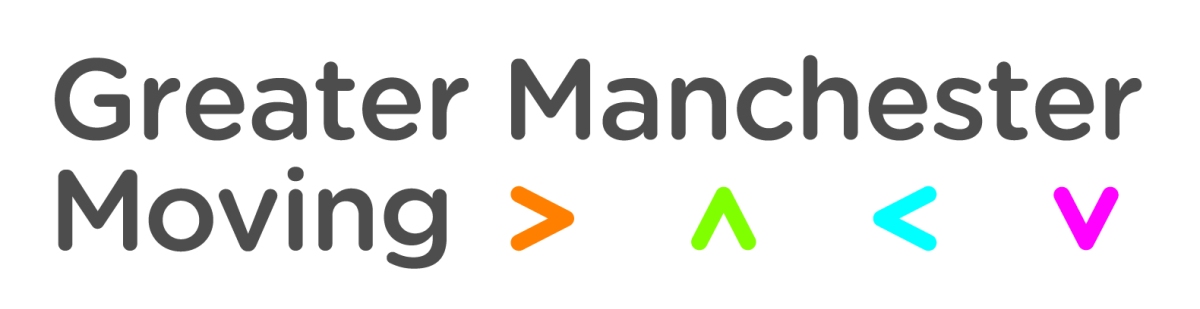 TOGETHER FUND – THE QUESTIONS
3. HOW WILL THE FUNDING BE USED
Provide a breakdown of spend
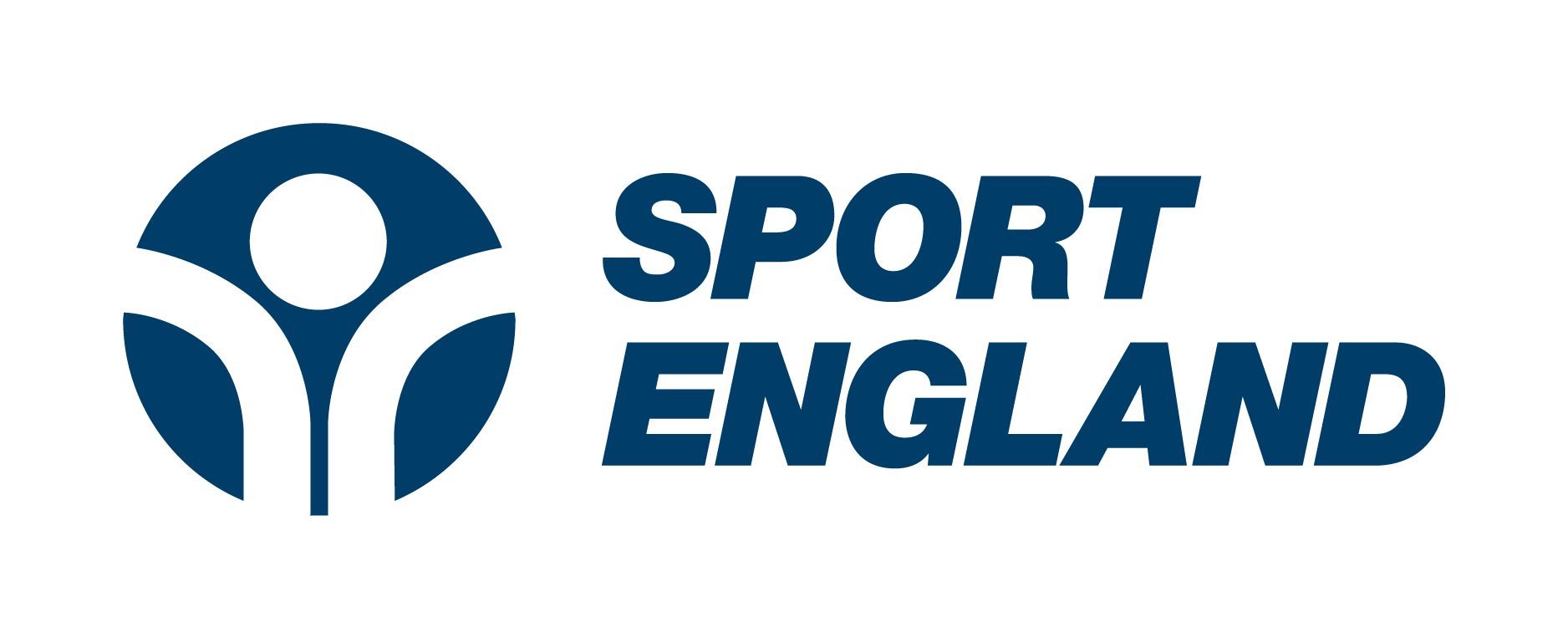 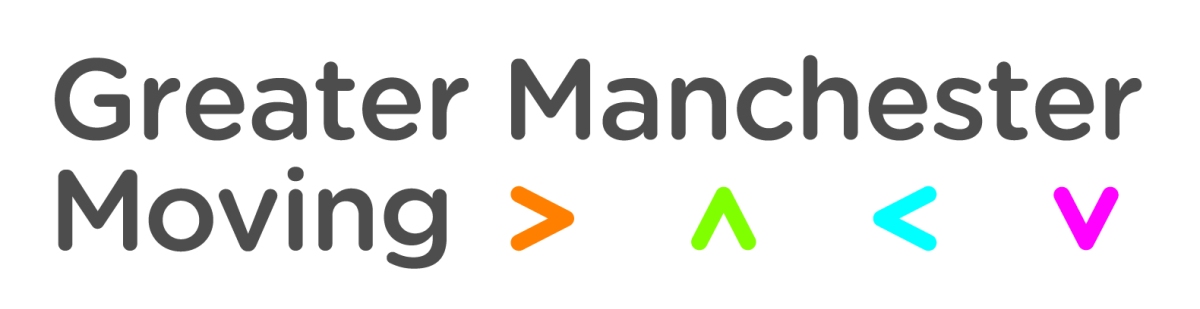 TOGETHER FUND – THE QUESTIONS
4. ORGANISATION INFO

contact name 
email/phone 
name and address of organisation (including postcode) 
charity number/companies house number if applicable 
link to website and/or social media platform
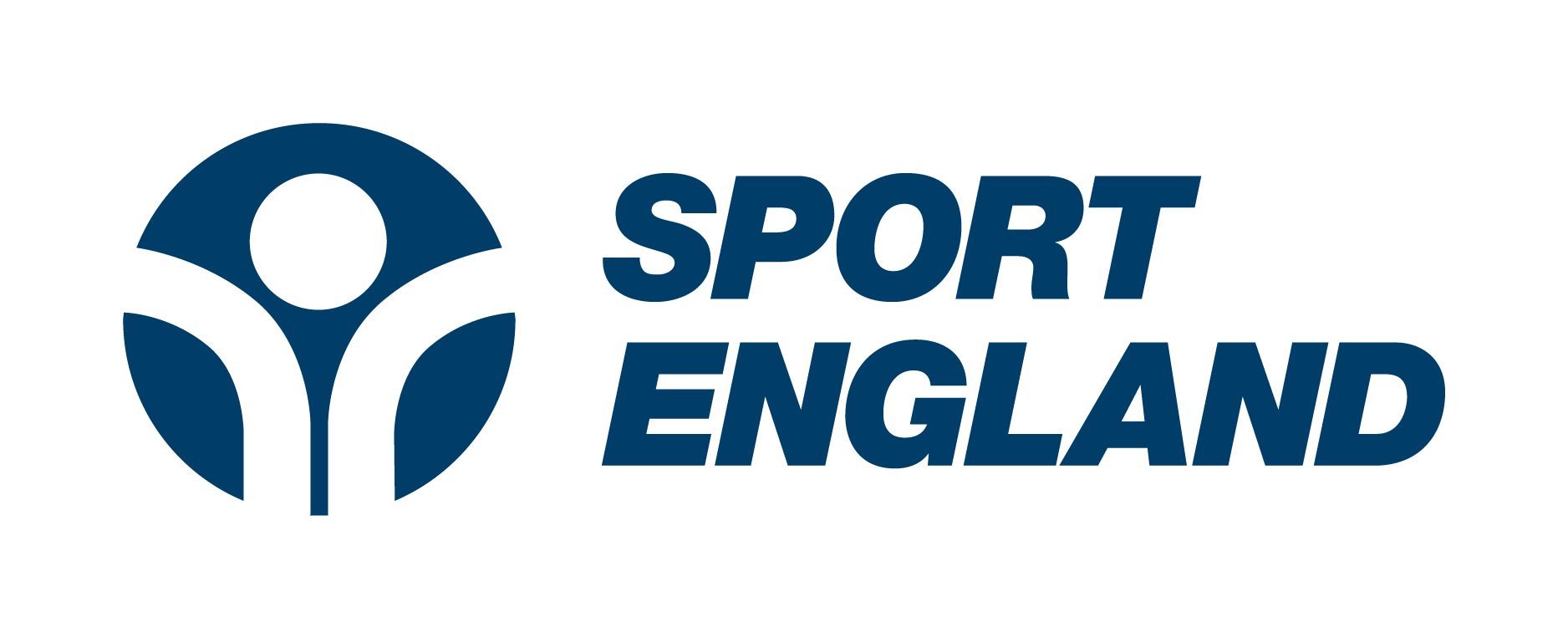 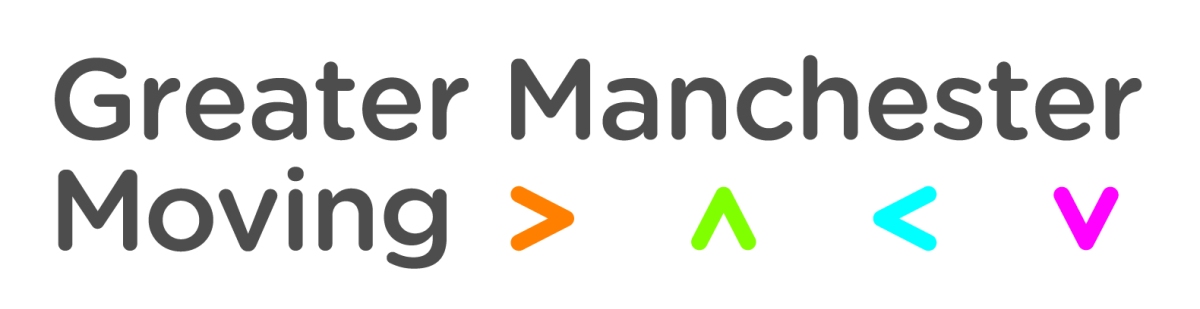 TOGETHER FUND – SUBMITTING YOUR APPLICATION
Highly recommended – share your application with me for guidance and feedback, or, better still we can arrange to go through your ideas and application together
H.Hodgson@communityactivestockport.co.uk
07464 423565

Submit final application by email to imogen@greatersport.co.uk

Panel sits every two weeks to assess applications
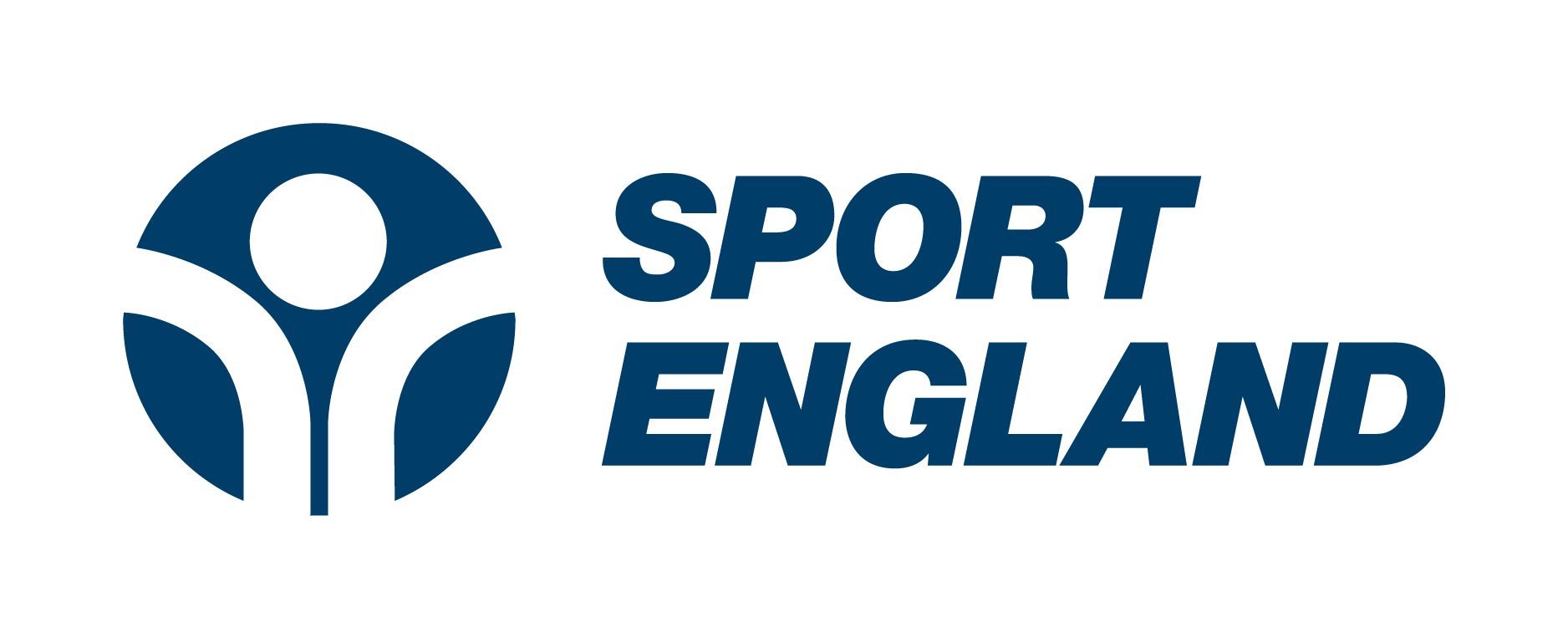 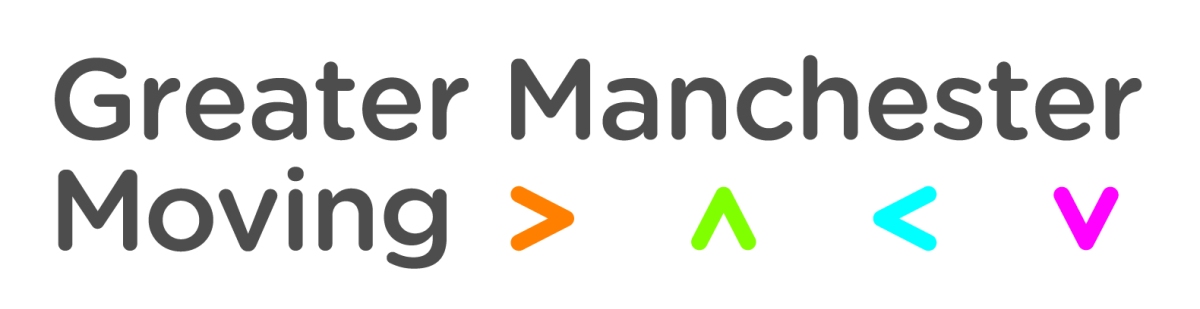 TOGETHER FUNDQUESTIONS?
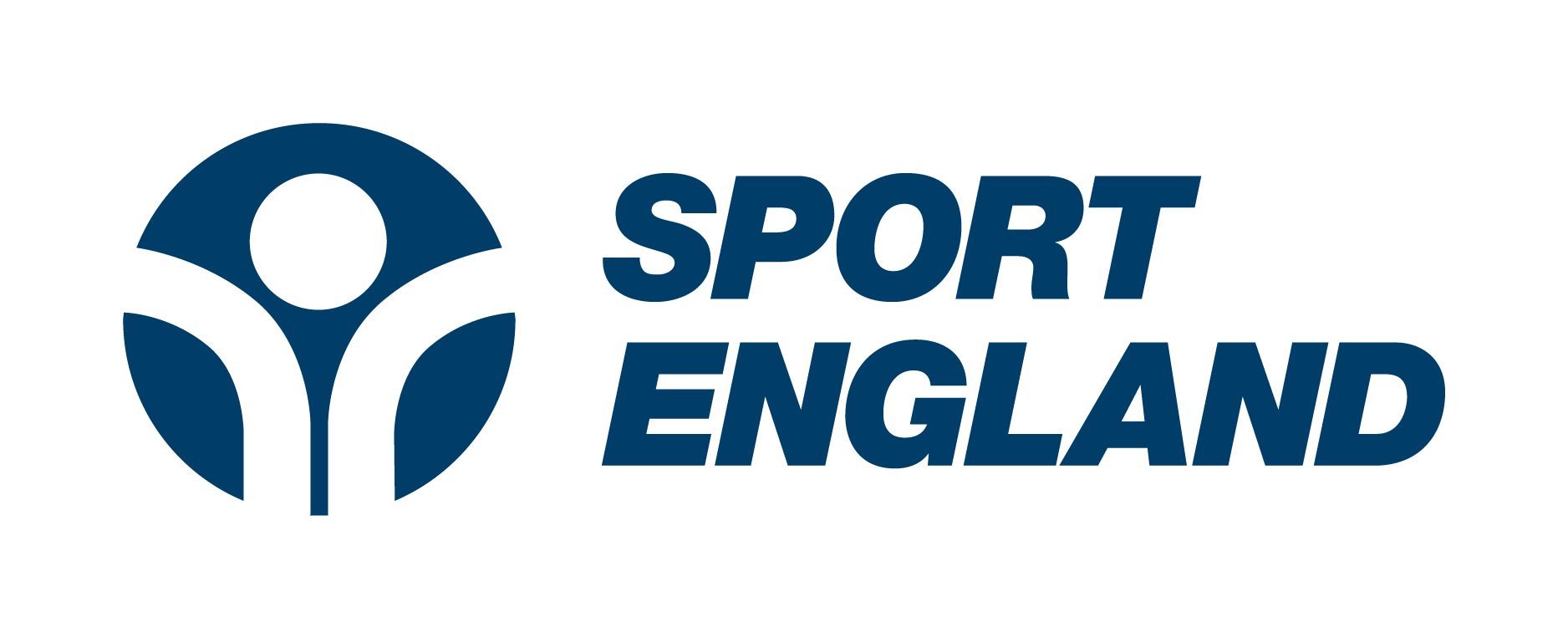 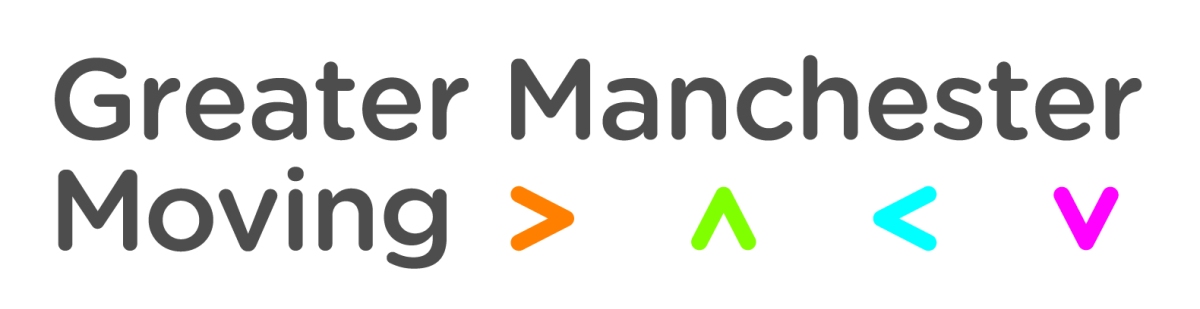 TOGETHER FUND – RESOURCES AND GUIDANCE
https://www.gmmoving.co.uk/get-involved/funding/sport-england-together-fund-previously-tif
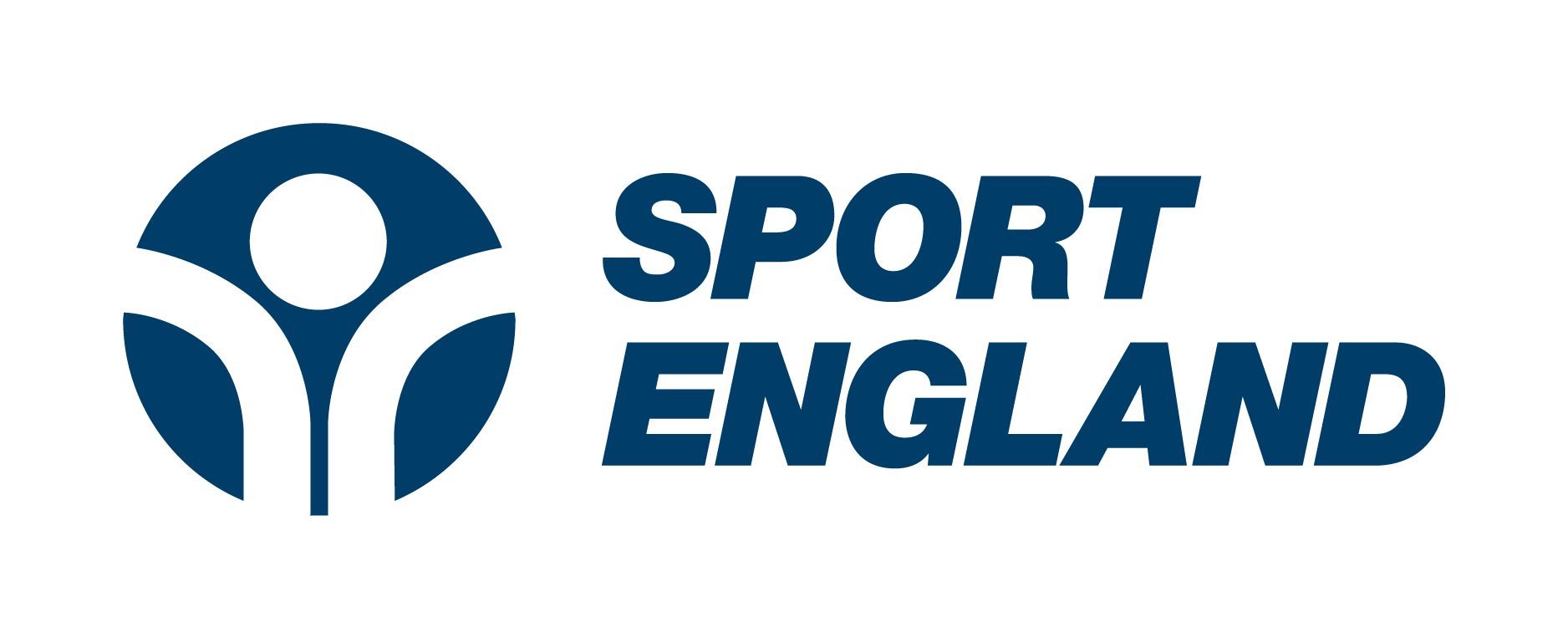 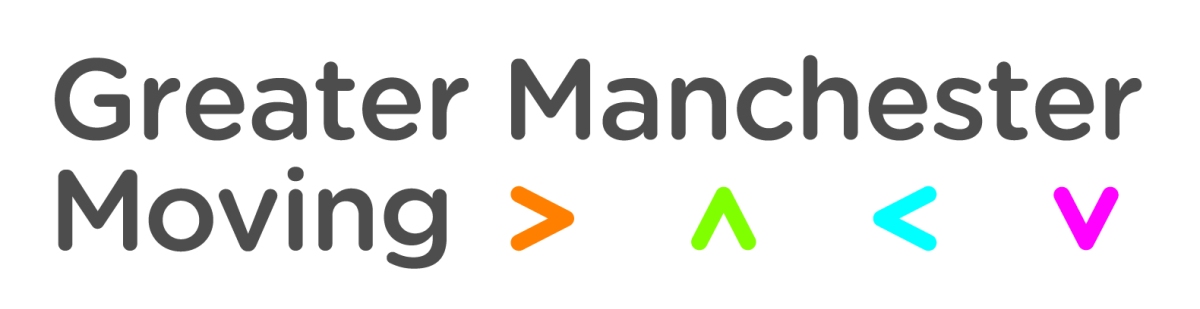